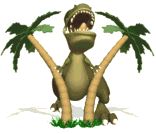 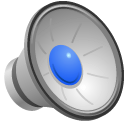 Dinosaurs
By
Victor Sedano
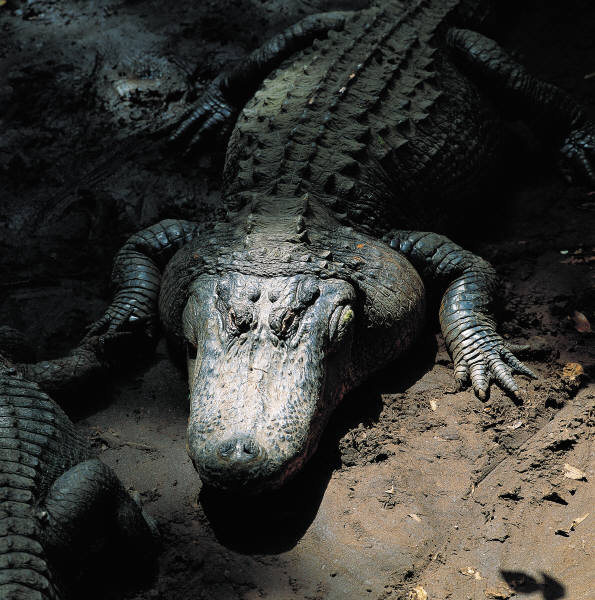 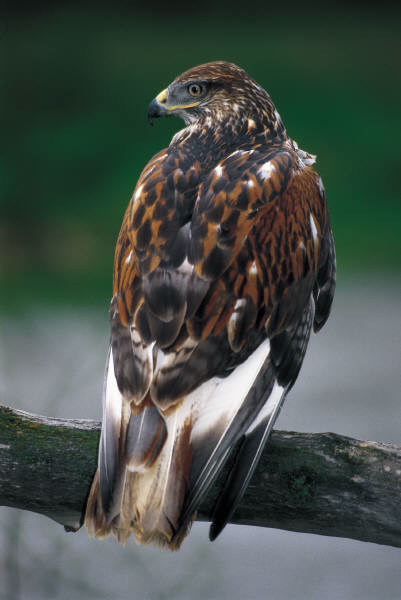 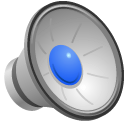 Decendents of the Dinosaurs: birds and reptiles
Carnivores
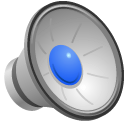 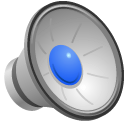 Hervivore
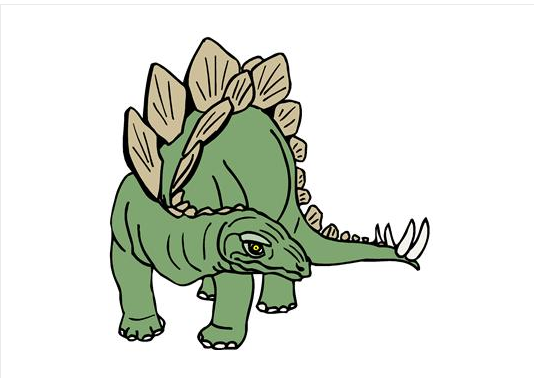 Flying Dinosaurs
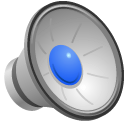 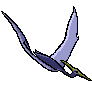 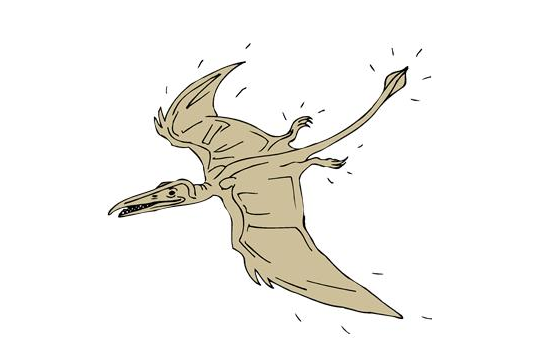 Undersea Dinos
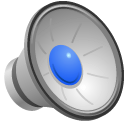 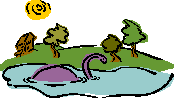